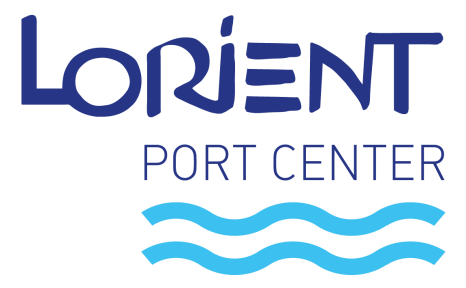 Lorient Port Center
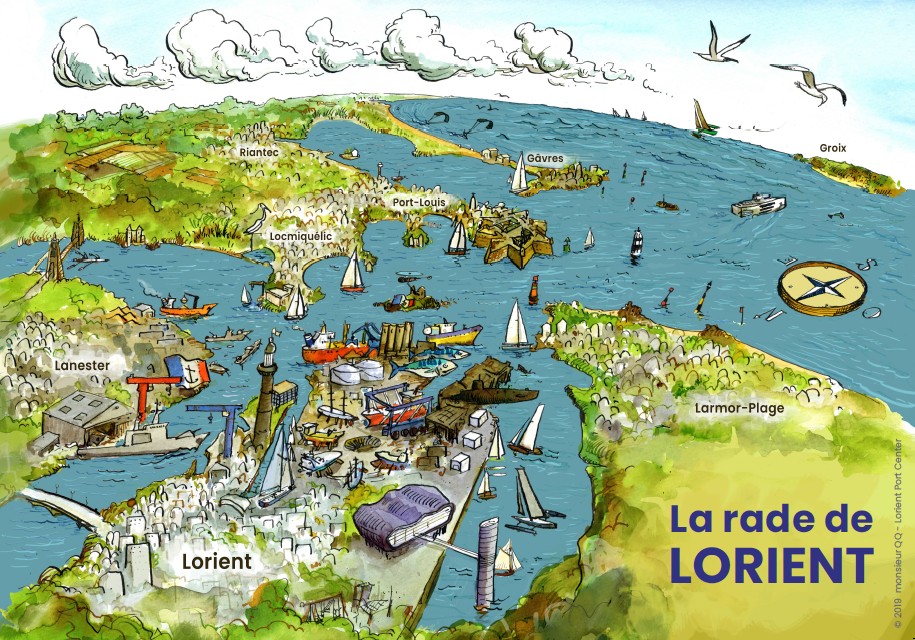 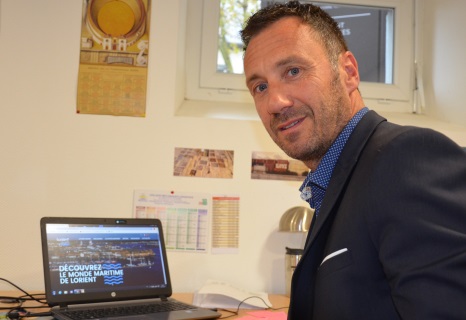 Name: Antich Y amengual Frank
Position: 
Contact: f.antich@audelor.com

Port centers allow us to create a new relationship with ports and to strengthen ties with the inhabitants of the port town that may have weakened.
Since 2016, the specificity and the force of the Port Center concept in relation with Lorient Agglomeration is that it covers all the sites and maritime sectors
Key Data of your Port Center
Your Port Center (building or platform): Platform
Year of creation: 2016
Actors involved (or approached): AudéLor, Lorient Agglomération, University, House of the sea, BPN, LGL…
Website (insert the link if you have): https://www.lorientportcenter.com/
Audience (children? general public? Students ? All of them?): 500 /month
Key themes for your Port Center:  Shipbuilding and ship repair, the fishing sector, shellfish farming, the commercial port, boading, french navy, renewable marine energy
Please give us a couple of examples of the main projects you have developed in your port center and how you evaluate its success
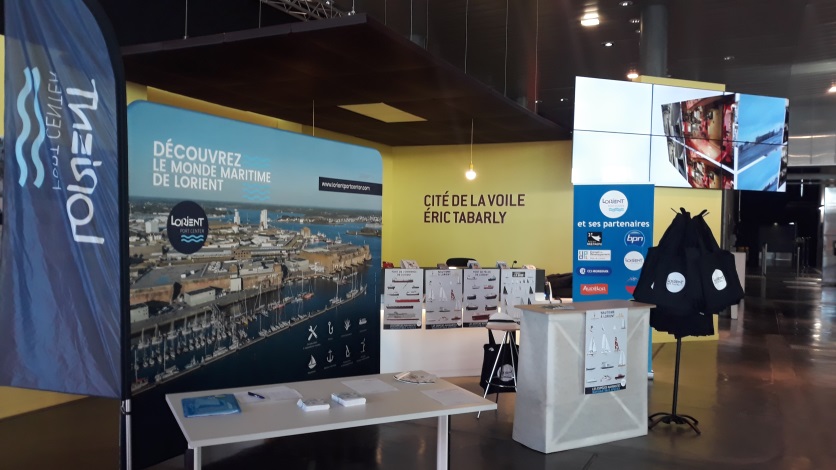 Replace for photos of your Port Center
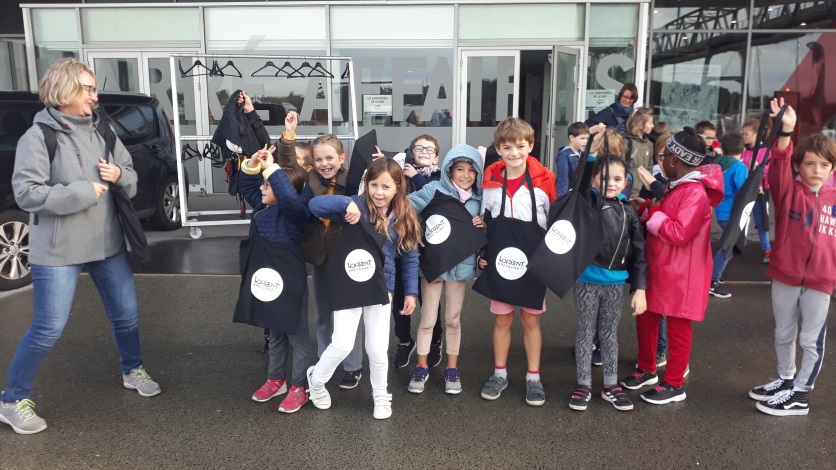 Replace for photos of your Port Center
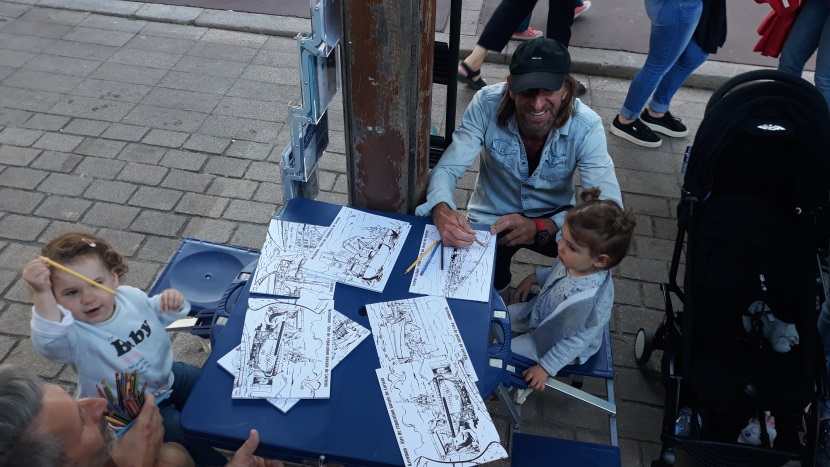 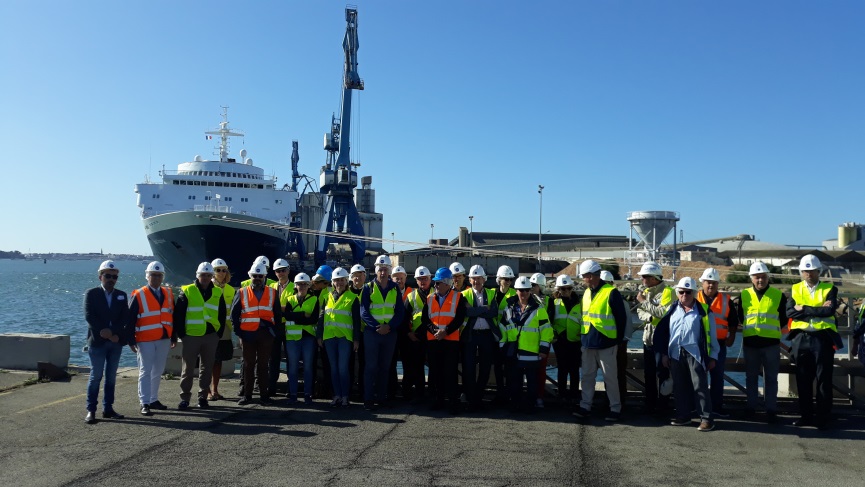 What are your goals/expectations for the PCN Meeting in Bilbao ?
exchange of experience
exchange on the models of  Port Center
Culture and Port Center
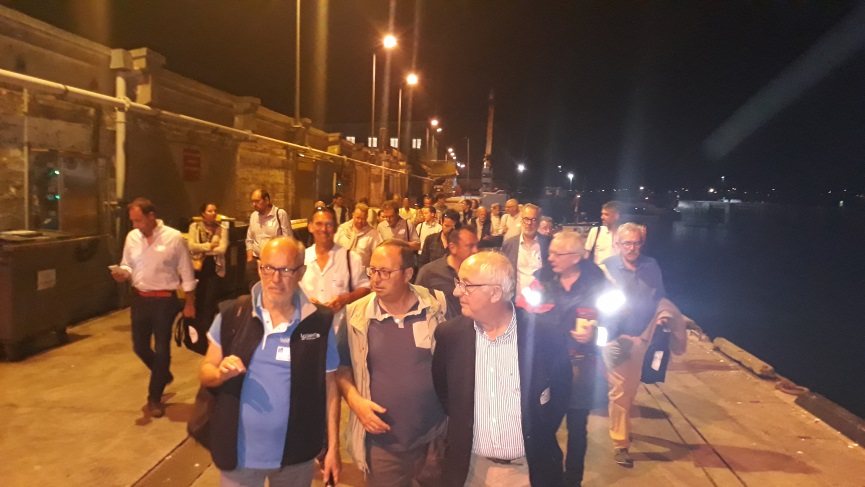 What useful knowledge should AIVP provide you with?
Connecting with others port center
Discover other Port Center
…
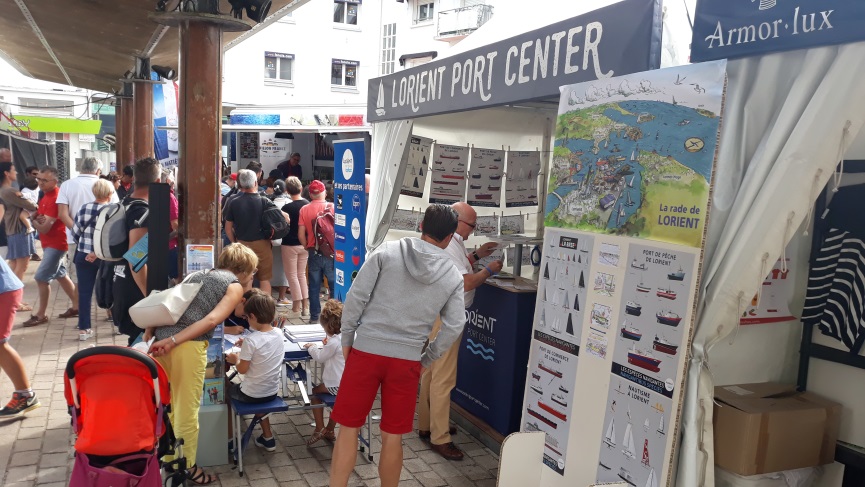 Key topics for future PCN Meetings
…
…